WelcomePOWERPOINT PRESENTATIONONPREPOSITIONPrepared byMd. Tarikul Ghani
What is Preposition?
    
   The parts of speech that is placed before a Noun or Pronoun and makes a relation with other Parts of Speech of the sentence is called Preposition.
Shad has returned ---------- his apartment.
Drive ---------- the city limits and turn north.
The cat sat -------- the mat.
We'll move your old bed --------- your room.
My car is ------- the house.
Draw a line ----------- the page.
She leans ----------- the tree.
He is --------- the trees.
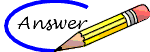 Draw a circle --------------the answer.
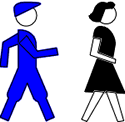 The boy is --------------- the girl.
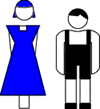 The girl is standing ------------ the boy.
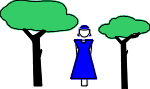 She is ------------- two trees.
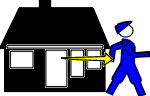 He came -------------the house.
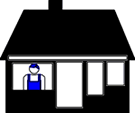 He is ------------- the house.
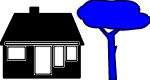 There is a tree ------------ the house.
She went ---------------- the door.
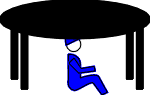 He is hiding ----------the table.
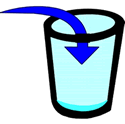 IN + TO = into: signifies movement toward the interior of a volume
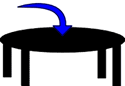 ON + TO = onto: signifies movement toward a surface
Practice
USE APPROPRIATE PREPOSITION
We should not hanker ---------- money. 			         
It belongs---------------- them. 					
Money -------- any cost should not be our target.		
------- the long run a sinner atones ------ his sin. 		        
Everyone is accountable ------- God. 			
Everyone should be devoted -------- God.			
A repentant is seen absorbed -------- deep meditation. 	
You should have ambition -------- higher education.
He has to atone -----------his crime.		
Don’t aspire -------------wealth.
He is bereft ------------common sense.
THANKS